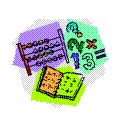 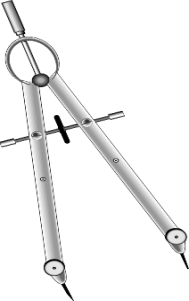 Элементы краеведения на уроках математики
Учитель математики 
МБОУ СШ №61 имени  М.И. Неделина  г. Липецка
Лаврова О.А.
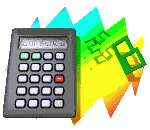 Любовь к родному краю, знание его 
    истории – основа, на которой только и может осуществляться рост духовной культуры всего общества.
Академик Д.С. Лихачёв
История Липецкого курорта 
на уроках математики
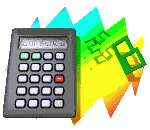 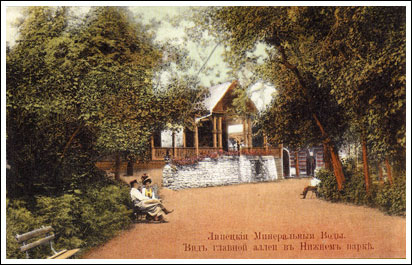 Площадь Нижнего парка города Липецка, основанного в 1805 году, равна 30 га. Выразите площадь Нижнего парка в арах.
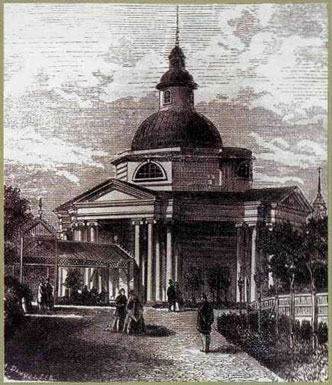 На Липецком курорте первый фонтан с минеральной водой был открыт в 1866 году. Сколько лет этому фонтану?
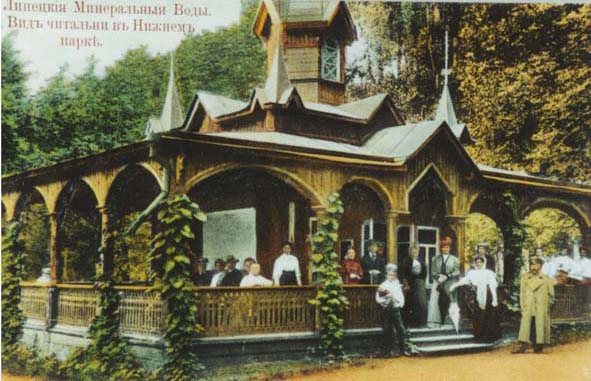 В 1809 г. при Липецком курорте минеральных вод впервые открывается библиотека. Первоначально в ней было всего 18 книг на русском языке, на немецком – на  100 книг больше, чем на русском, на французском языке – на 172 книге больше, чем на немецком языке. 234 книги были на других языках. Сколько всего книг было в библиотеке курорта?
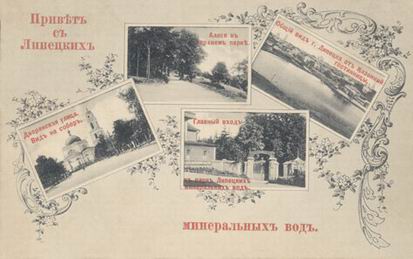 Большое внимание уделялось Липецкому курорту в годы после Великой Отечественной войны. Его пропускная способность увеличивается за счет методов лечения и увеличения новых площадей. В 1945 году на Липецком курорте прошли курс лечения 1902 человека, в 1954 году их число увеличилось на 1792 человека, а в конце 1959 года поправили свое здоровье на 1306 человек больше, чем в 1954 году. Сколько человек поправили свое здоровье на Липецком курорте в 1954 и 1959 годах?
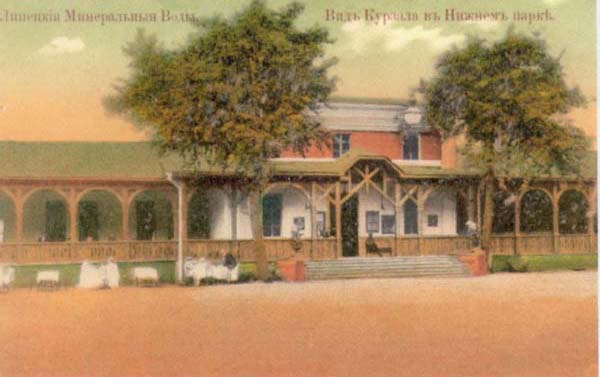 Мой город на уроках
геометрии
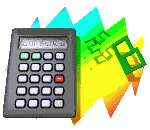 Памятники истории города
Памятник  зарождению металлургии в Липецке
Длина окружности одной из пушек 89 см. Какого диаметра нужно было отливать ядра для таких пушек?
(Ответ округлите до целых)
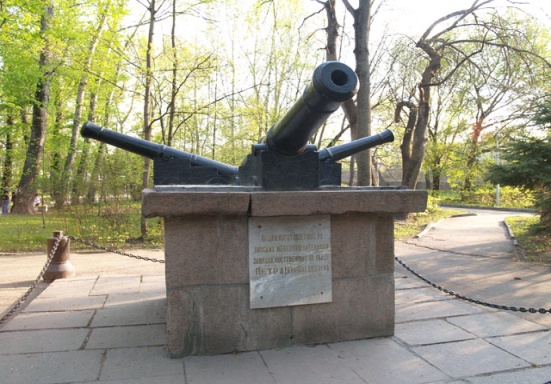 Митрофан Алексеевич Клюев родился в Липецке 21 апреля 1848 г. За свою благотворительную помощь многим нуждающимся учреждениям города в 1903 г. он избирается городским головой Липецка.  15 июля 2006 г. на улице Советской недалеко от драмтеатра ему был воздвигнут памятник. Задача.  В основании постамента  памятника Клюеву находится равнобедренная трапеция, основания которой         1,4  м и 2 м, угол при основании 60°. Найти длины боковых сторон.
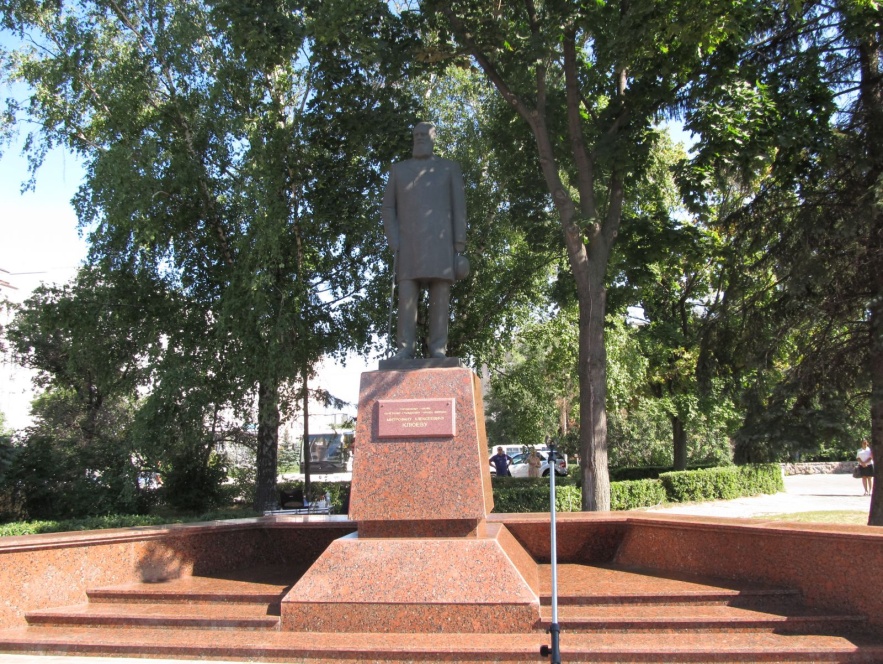 Памятник Петру I
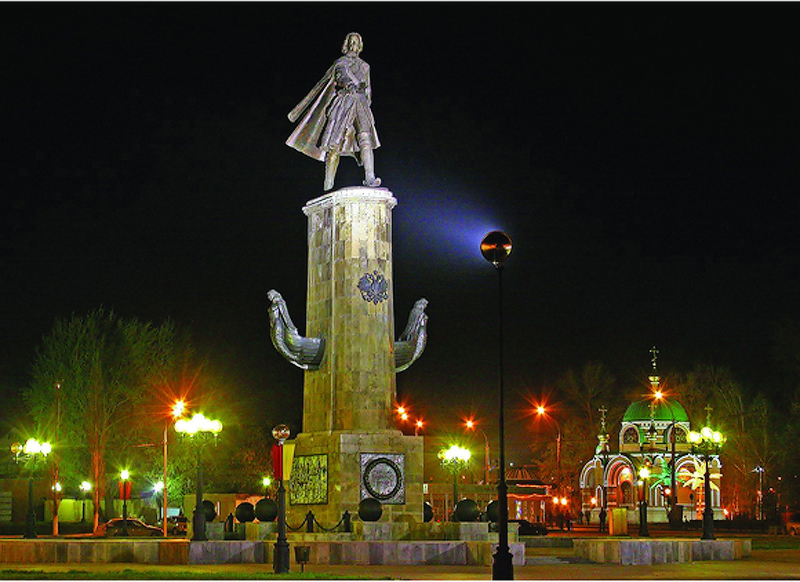 Памятник открыт 29 октября 1996г. В честь 300-летия Российского военно-морского флота. Отлит памятник на НЛМК. 
     Статуя 5,6м и весом 27т. Двенадцатиметровую колонну постамента  украшают ростры в виде русалок и барельефы, отражающие историю создания флота. Они выполнены липецким скульптором А.Е.Вагнером. Этот памятник стал символом Липецка.
А1
А
В
С
С1
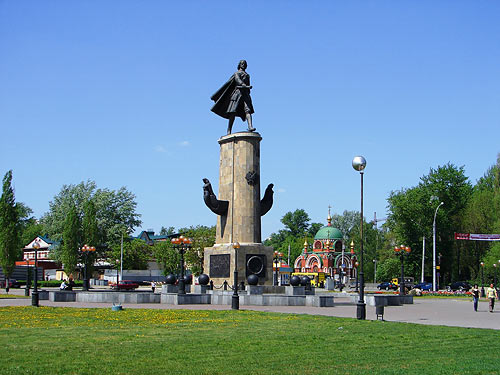 В солнечный летний день тень, падающая от обелиска Петру I на землю, имеет длину 10,5 м. Найдите высоту обелиска, если тень, падающая от человека ростом 160 см  имеет длину 84 см.
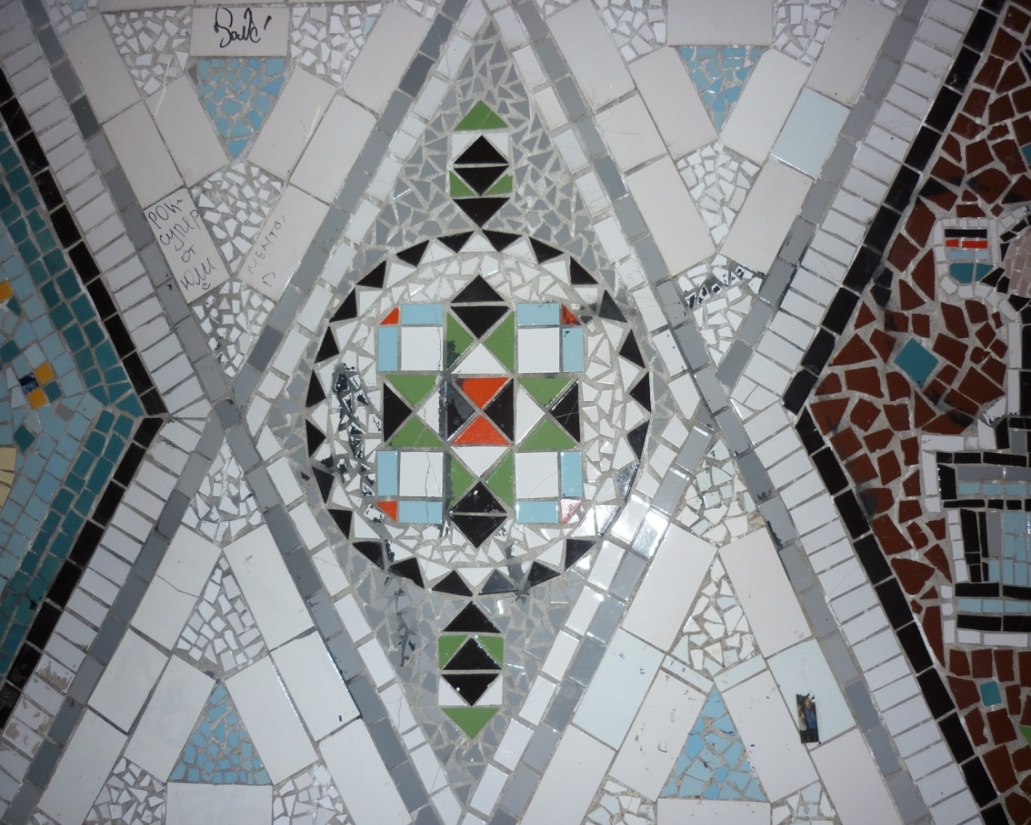 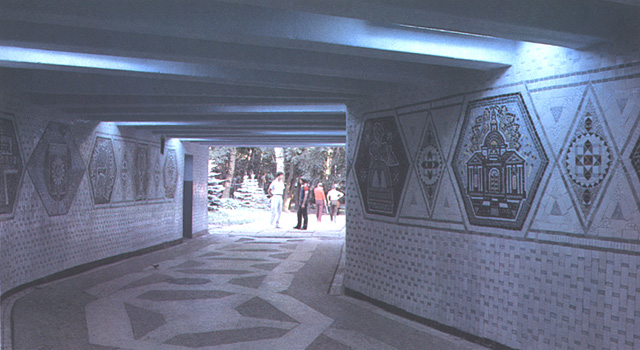 Задача. Найдите площадь такого ромба, если его сторона 0,6 м, один из углов 60.
К декабрю 1970 года часовой мастер М. Т. Гребёнкин смонтировал на колокольне  краеведческого музея (ныне Христорождественский собор) башенные часы. Диаметр циферблата составляет 2 м. Найдите длину окружности циферблата.
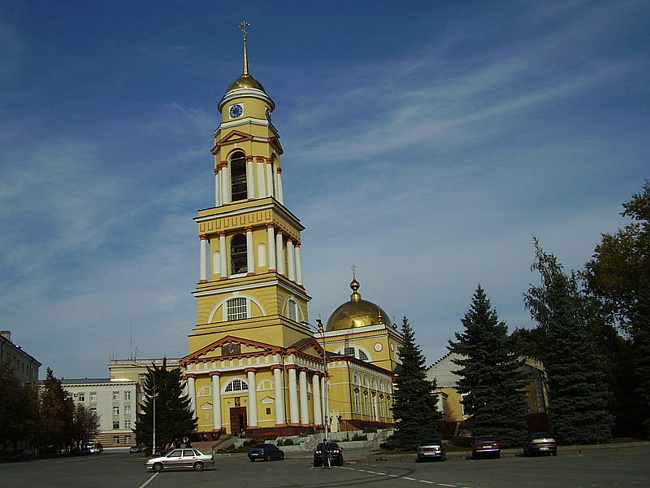 Визитные карточки городов 
Липецкой области
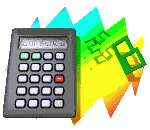 Город Липецк -административный центр Липецкой области
Решите примеры и вы узнаете:

1.Год образования города
1068,73 + 634,27=

2. Население
398024,56 + 111073,44=

3. Площадь Липецка
634,27 – 316,15=

4. Число улиц  на 2019 год.
254,19 + 484,81 =
Паровоз- визитная карточка города Грязи
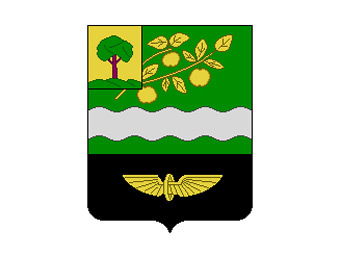 Город Грязи- расположен на реке Матыра в 30 км от Липецка.
Грязи- крупнейший железнодорожный узел Липецкой области.
В 19 веке вокзал в Грязях был одним из лучших пассажирских зданий на железной дороге России.
Население 75,1 тыс. человек.
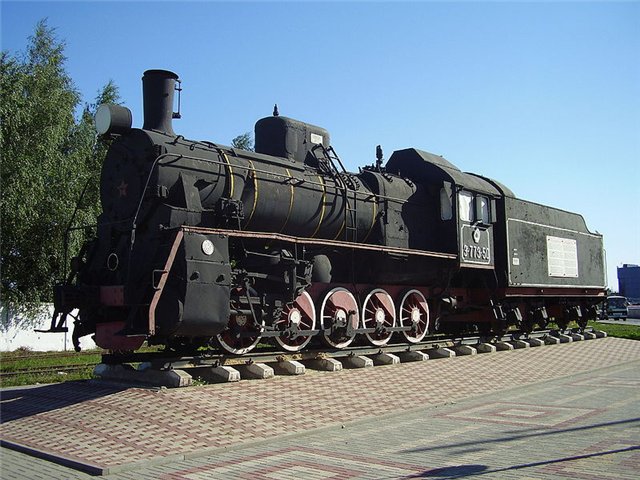 Задача
Дождь смыл запятые. Поставьте в нужных местах запятые, чтобы получилось верное равенство: а) 32+18=5;            
б) 42+17=212;
в)63-27=603;
г) 3+108=408.
О названии города рассказывает легенда, что глубокой дождливой осенью 1695 года на пути из Липецка в Воронеж, где царь Пётр1 наметил основать судоверфи, его карета завязла в трясине, лошади выбились из сил. Глядя в окно повелел впредь именовать это место «Грязи».
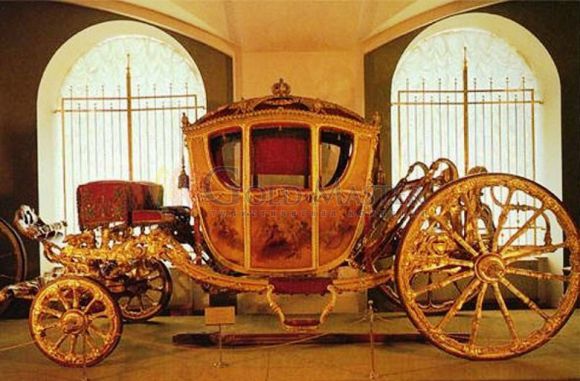 Вознесенский собор. Главный храм в Ельце
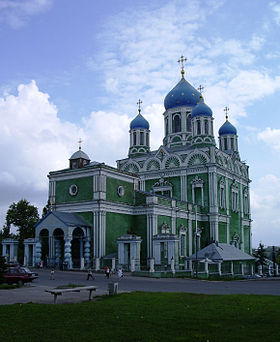 Строительство храма было рассчитано на 6 лет. Однако оно длилось…..
Задача№1.
Найдите 2/5 от числа 110.
Ответ: строительство длилось 44 года с 1845 по 1889 год. При этом колокольня осталась недостроенной.
Задача №2.
Город Елец расположен в 72 км от города Липецк. Из них навстречу друг другу выехали два велосипедиста. Один проезжает в час 13,6 км, а второй – 10,4 км. Через сколько часов они встретятся?
Ответ: 3 часа.
Природа Липецкой области 
на уроках математики
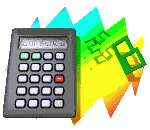 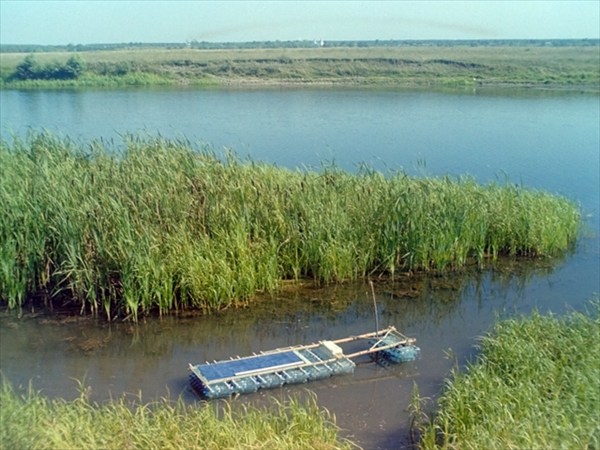 В Чаплыгинском районе по Рясскому полю протекают реки, которые носят названия Ряс. Сколько их вы узнаете, решив следующее уравнение: 
7х – 78 = 3х – 58
Протяженность реки Дон по территории области 304 км. Длина реки Воронеж на 92 км меньше, чем Дона, а реки Байгора – на 112 км меньше, чем реки Воронеж. Найдите длины крупных рек, протекающих по территории нашей области.
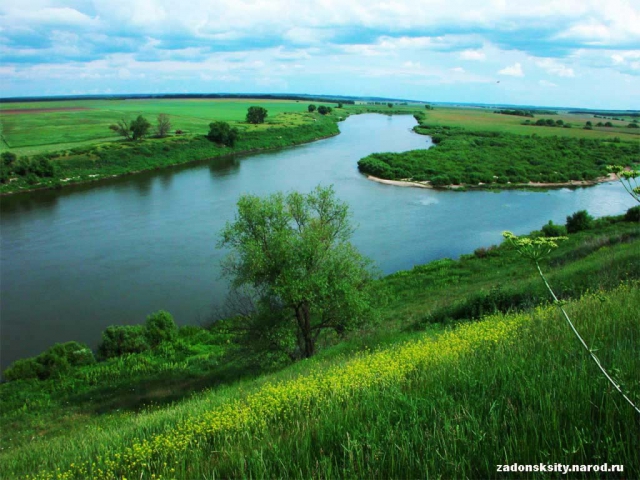 Животный мир области очень разнообразен. 
  Поскольку область расположена в лесостепной зоне, животный мир ее представлен лесными и степными видами. Большинство млекопитающих живут в лесах.
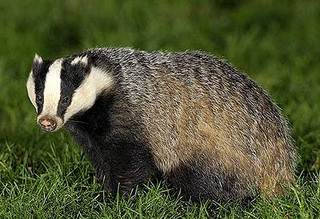 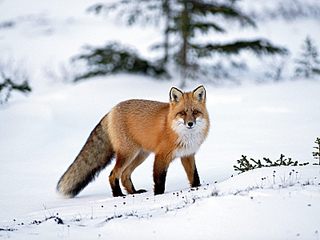 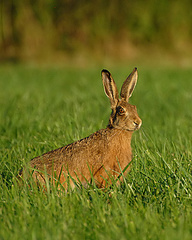 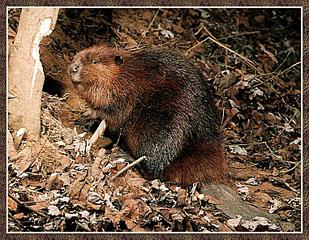 Задание   1
Отметьте на координатной плоскости точки. Соедините их отрезками.
(- 9; 5), (- 7; 5), (- 6; 6), (- 5; 6), (- 4; 7), (- 4; 6), (- 1; 3), (8; 3), (10; 1), (10; - 4), (9; - 5), (9; - 1), (7; - 7), (5; - 7), (6; - 6), (6; - 4), (5; - 2), (5; - 1), (3; - 2), (0; - 1), (- 3; - 2), (- 3; - 7), (- 5; - 7),      (- 4; - 6), (- 4; - 1),  (- 6; 3), (- 9; 4), (- 9; 5). 

Глаз: (- 6; 5)
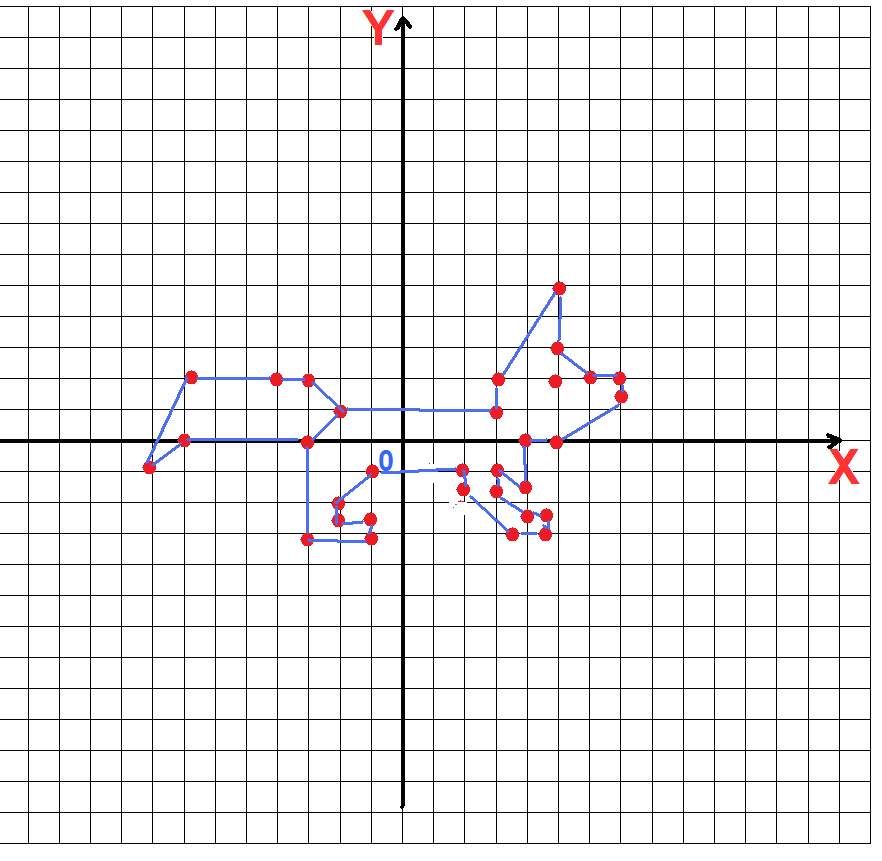 Галичья гора
Площадь: 1504,6 км
Население: 38,8 тыс.чел.
Галичью гору по праву называют ботаническим феноменом. Здесь растут редчайшие виды растений. Непременно загляните в питомник хищных птиц, где живут соколы- балобаны, совы и орёл.
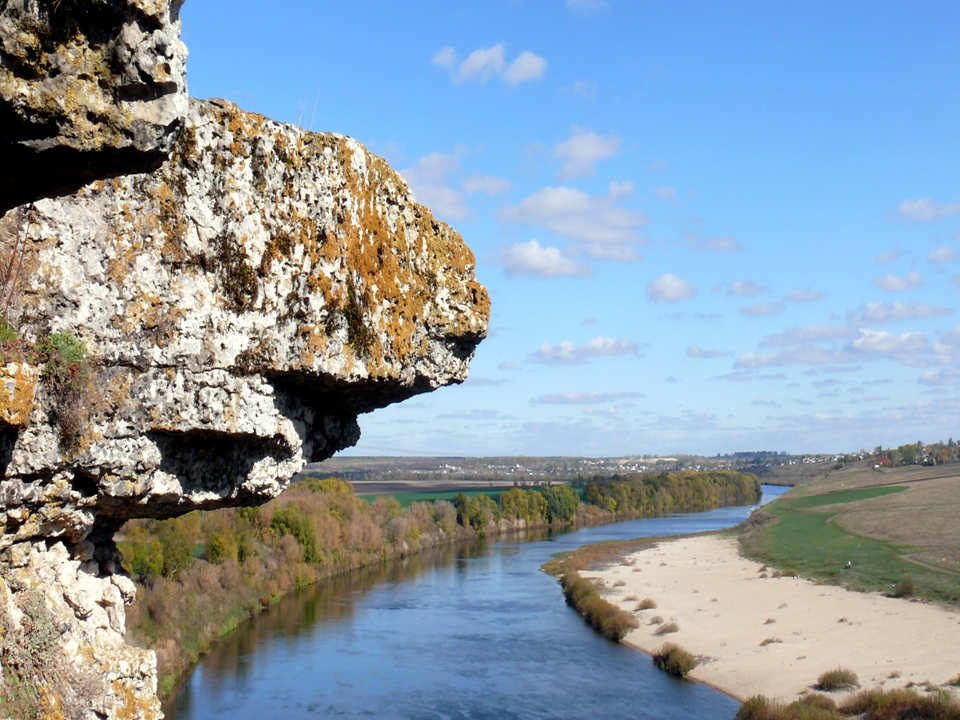 Птицы заповедника.Сова и сокол-балобан
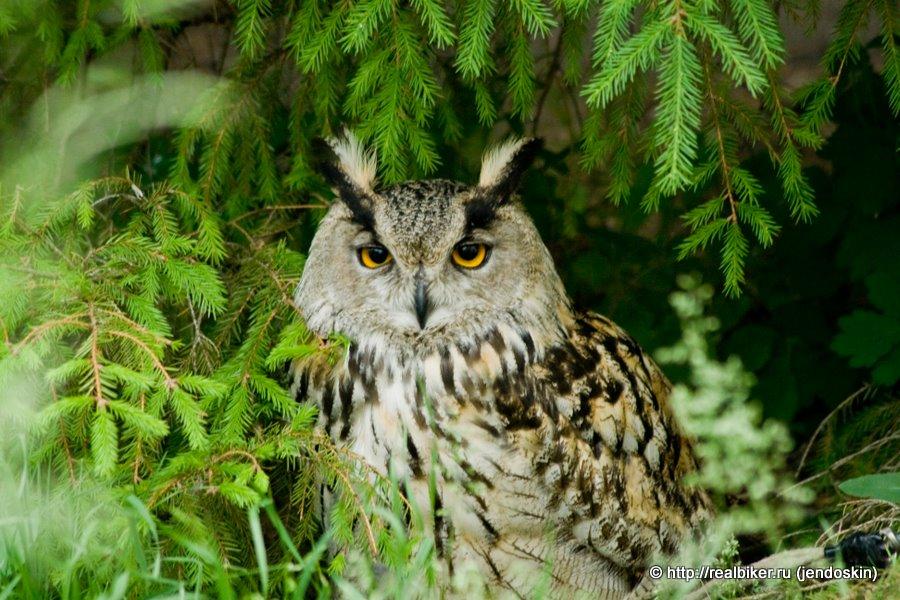 Задача.
Сапсан- хищная птица из семейства соколиных.
 Вставьте пропущенные цифры и  узнаете, какую скорость они развивают во время охоты в м/с.
   6*,64
+ *7,3*
      _______
    *0,*0
Ответ: 62,64
              + 27,36
                _____
                90 м/с
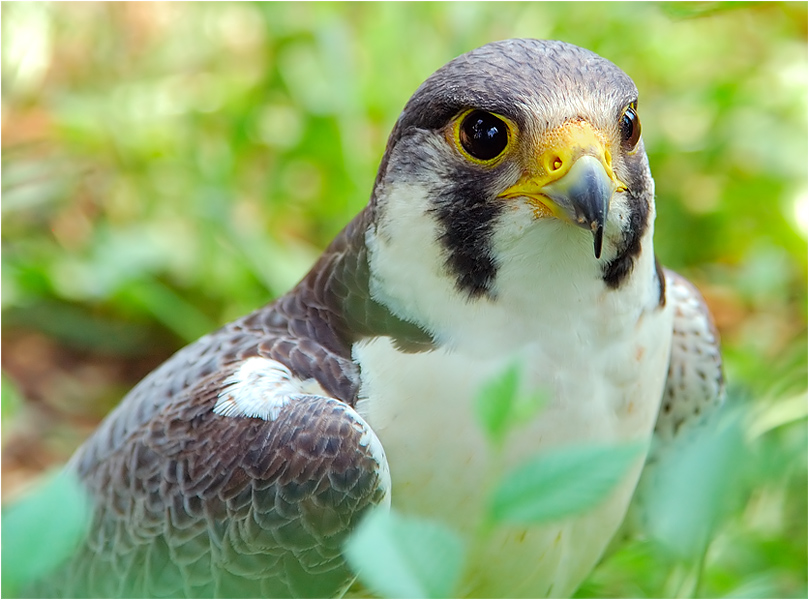 Бобровый питомник находится неподалёку от станции Графское Усманского района
Бобр – самый крупный  грызун России, приспособленный к полуводному образу жизни.

Задача №1
Определите длину тела бобра  
1. Выпишите из первой строки наименьшее из чисел.
2. Из второй строки наибольшее из чисел.
3. Из третьей – число, которое располагается между двумя другими.
4. Найдите сумму выписанных чисел и получите длину тела бобра в дм.
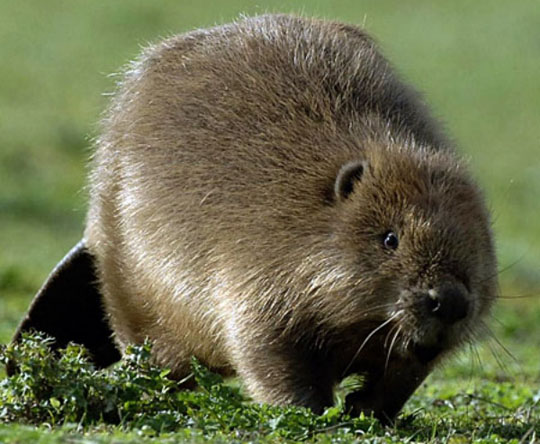 Площади и объемы
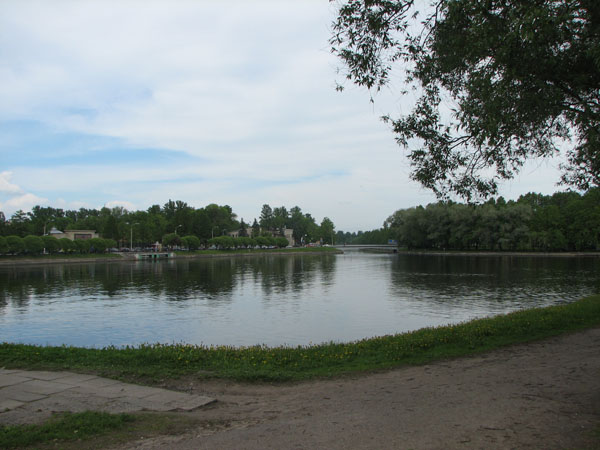 Задача. В 1702 г. началось строительство Верхнего Липецкого завода на речке Липовка. В результате была сооружена 58-саженная плотина шириной 10 сажень и высотой – 8 аршин, перегораживающая течение реки Липовки и образующая водный бассейн – Верхний (или Липовский) пруд, существующий и поныне под названием Комсомольского пруда. Найдите объём плотины в современных единицах измерения,
 если 1 сажень = 213 см, 1 аршин  = 70 см.
Защищая  
Липецкую землю …
402
402-й истребительный Севастопольский   Краснознаменный ордена Суворова III степени авиационный полк 3 июня 1943 года перелетел в Липецк, где был переформирован и доукомплектован. На липецкой земле отметили вторую годовщину полка.
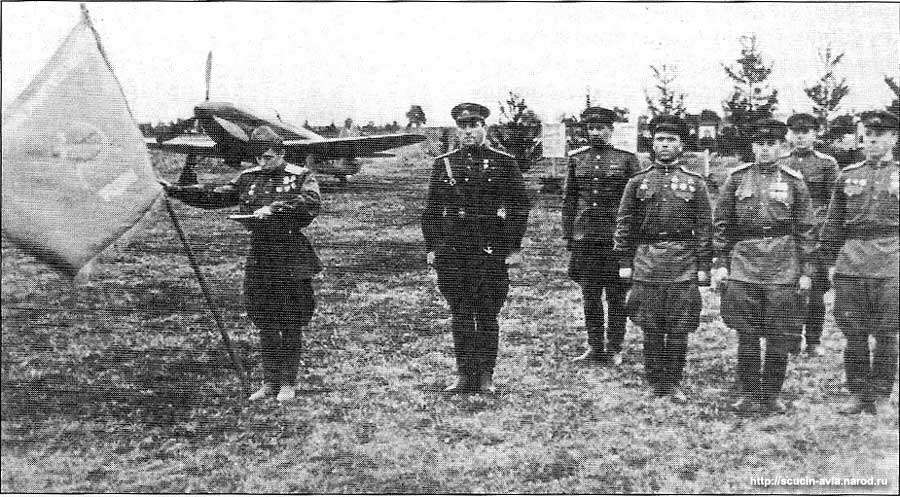 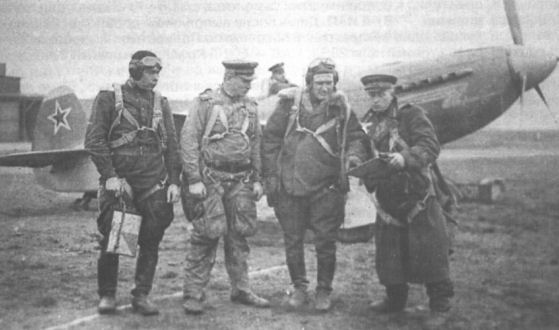 Задание . Округлите десятичные дроби
а)  88,955 до сотых    
б)  807,13 до единиц   
в)  39,834 до десятых
88,96
807
39,8
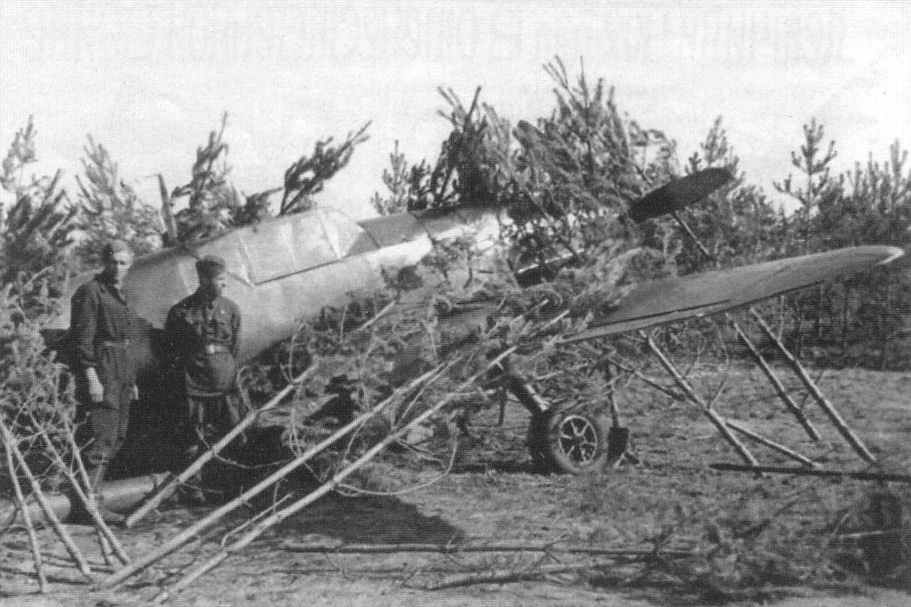 8896 боевых вылетов
 807 воздушных боёв
сбито 398 самолётов противника
Задание . Восстановите запись: 

4  2 + 1  7 = 2  1  2
5  2 + 4  8 = 10       
1  6  3 – 2  7 = 1  6  0  3
,
,
,
,
,
,
обезврежено 12 агентов спецслужб фашистской Германии
организовано и обучено 10 партизанских отрядов
свыше 160 уроженцев Липецкой области удостоены звания Героя Советского Союза
Проценты
Задача 1. На Липецких железоделательных заводах на один выпуск в сутки одна домна употребляла 120 пудов руды, из которой выплавлялось 43% чугуна. Сколько пудов чугуна выплавлялось в сутки на одной домне Липецких заводов?
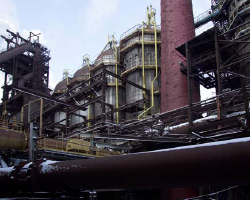 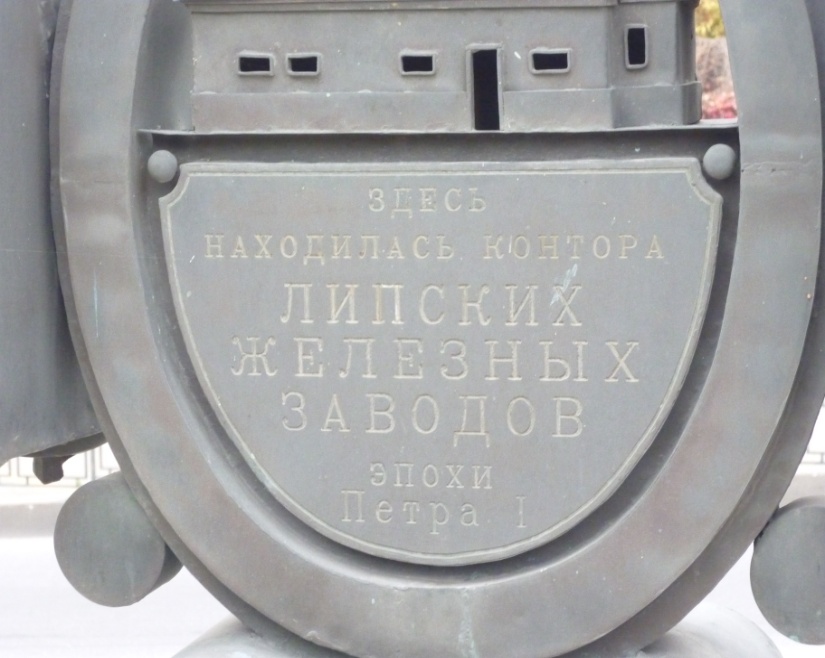 Задачи по математической
грамотности
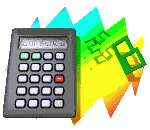 Памятник 
Александру Сергеевичу Пушкину
Памятник А.С.Пушкину установлен  в 1999г. к 200-летию со дня рождения поэта. Скульптура отлита из металла и  стоит  на невысоком, отделанном под гранит, постаменте.
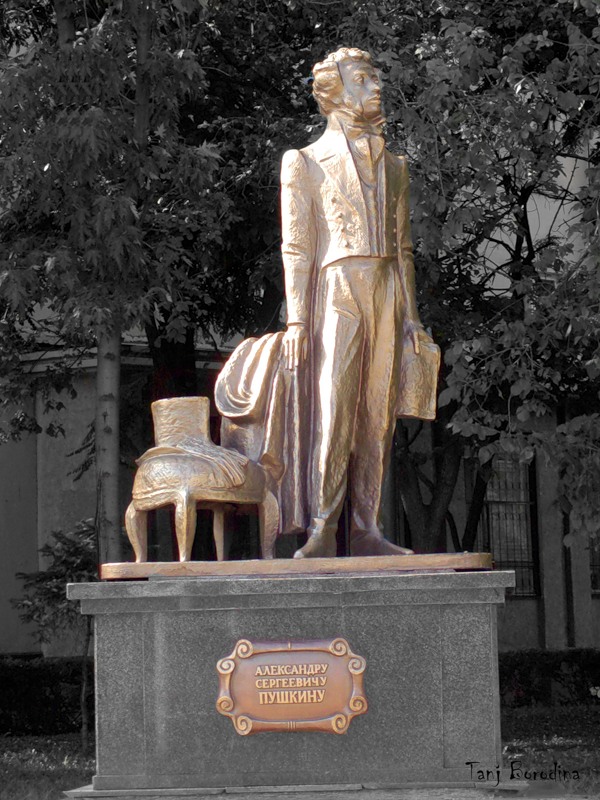 Постамент памятника Пушкину имеет форму прямоугольного параллелепипеда с размерами 150 см, 77 см и 100см. Какую площадь занимает постамент? (Ответ выразите в квадратных метрах )
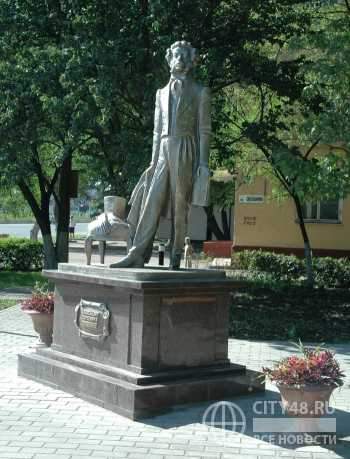 Петровский спуск имеет 117 ступенек. Ширина ступеньки 35 см, высота 20 см. Определите длину подъема на Соборную площадь.
Сколько  упаковок плитки размером 30*60 см потребуется для реконструкции памятника на месте конторы Липецких железных заводов, чтобы заменить  керамические плиты размером 200*300мм, если в 1 коробке 12 плиток ?
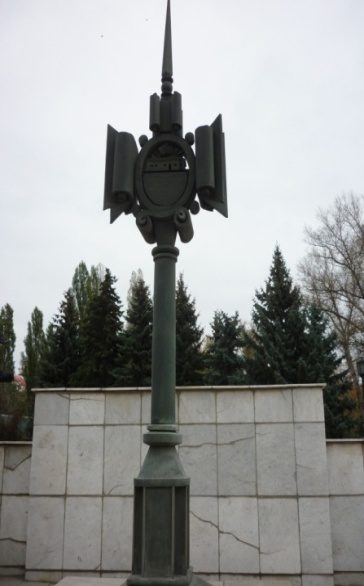 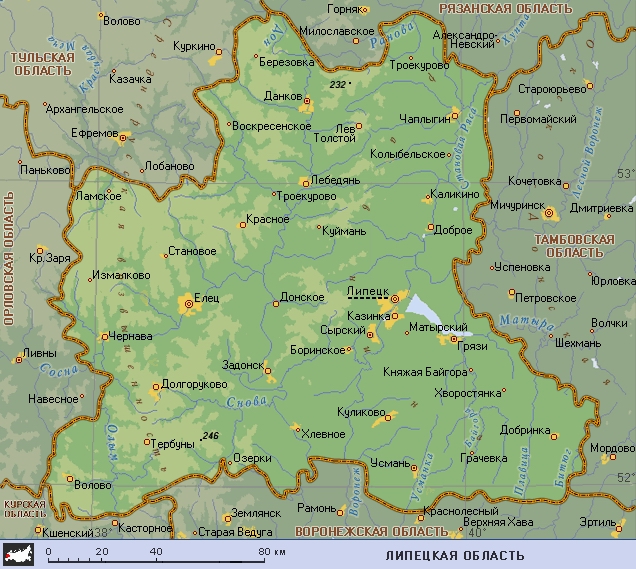 Используя карту найдите расстояние от Лебедяни до Липецка. 
Сколько бензина потребуется на поездку от Лебедяни до Липецка, если на 200км расходуется 24 литра?
В Липецкой области ежегодно образуется более 5 млн. тонн отходов производства и потребления. В период с 2015 по 2021 г. на предприятиях Липецкой области было образовано токсических отходов:
Постройте столбчатую диаграмму образования токсических отходов за этот промежуток времени
Спасибо 
за  внимание!